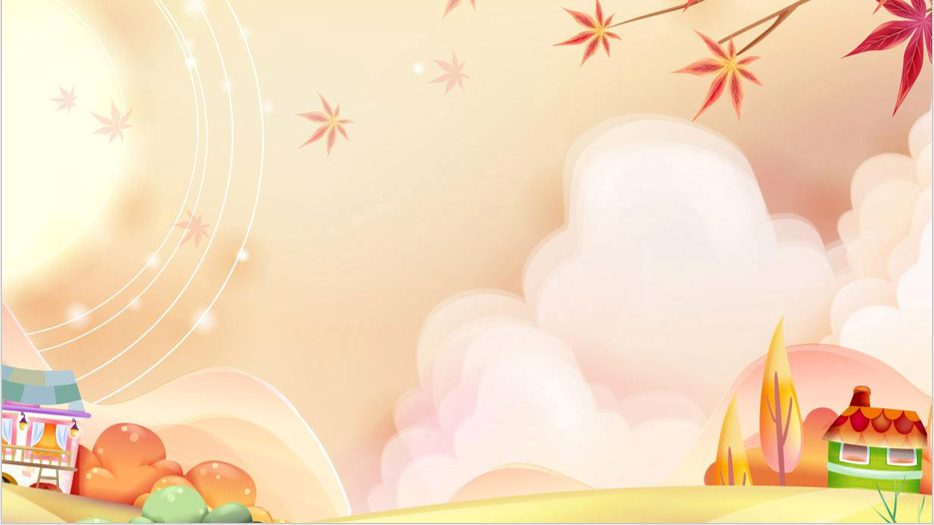 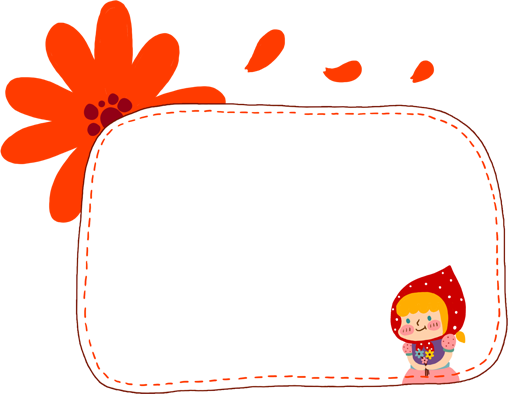 KHỞI ĐỘNG
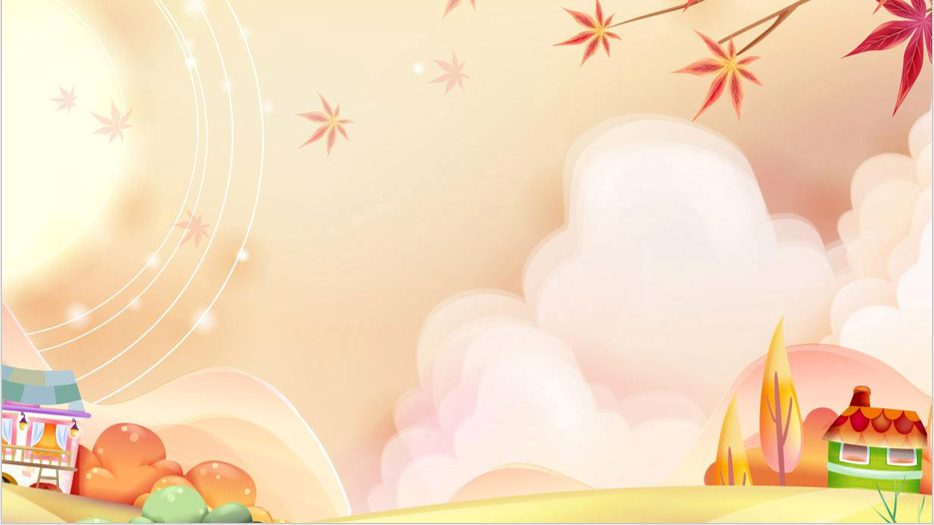 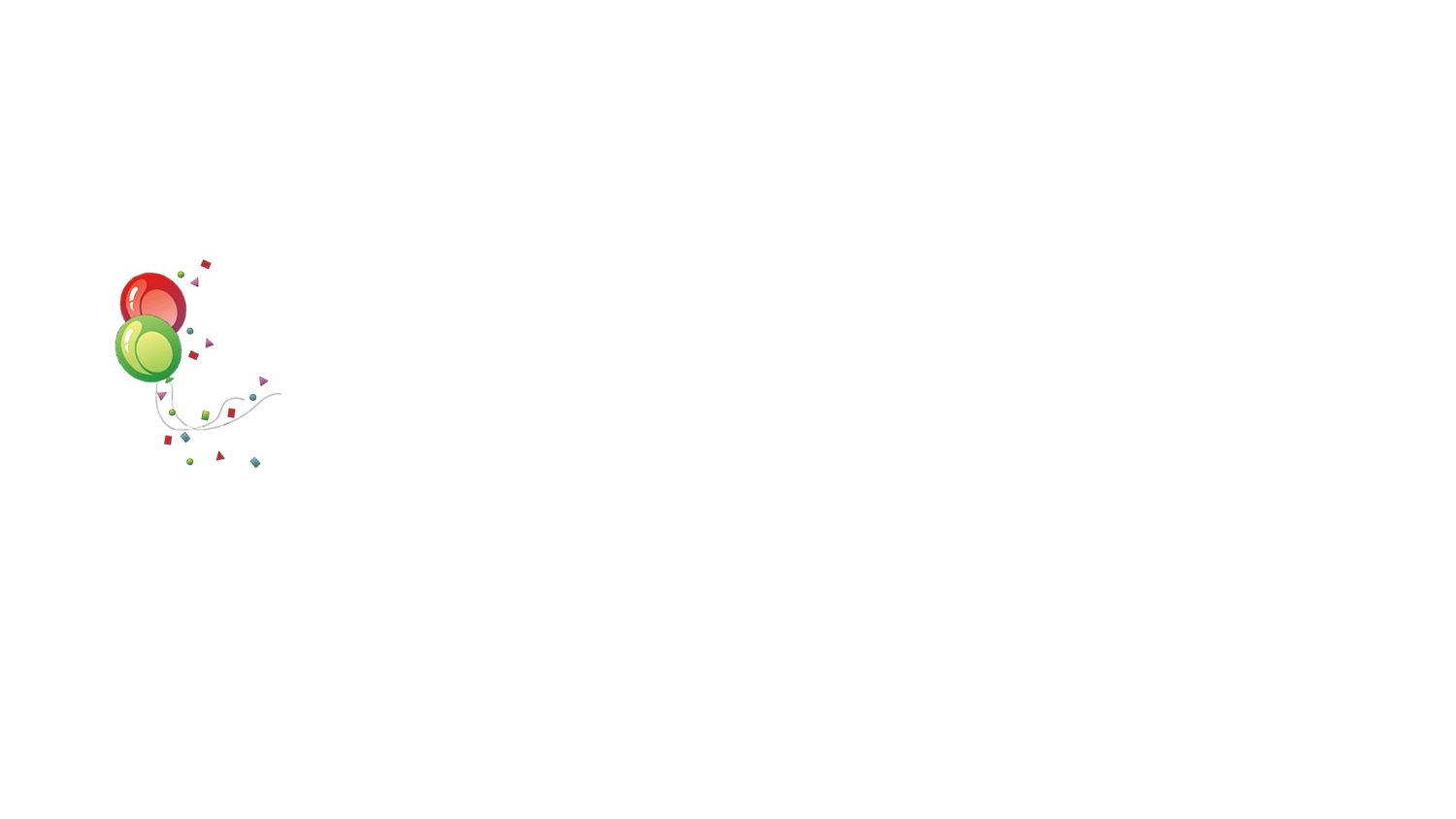 ÔN TẬP – ĐÁNH GIÁ CUỐI HỌC KÌ I
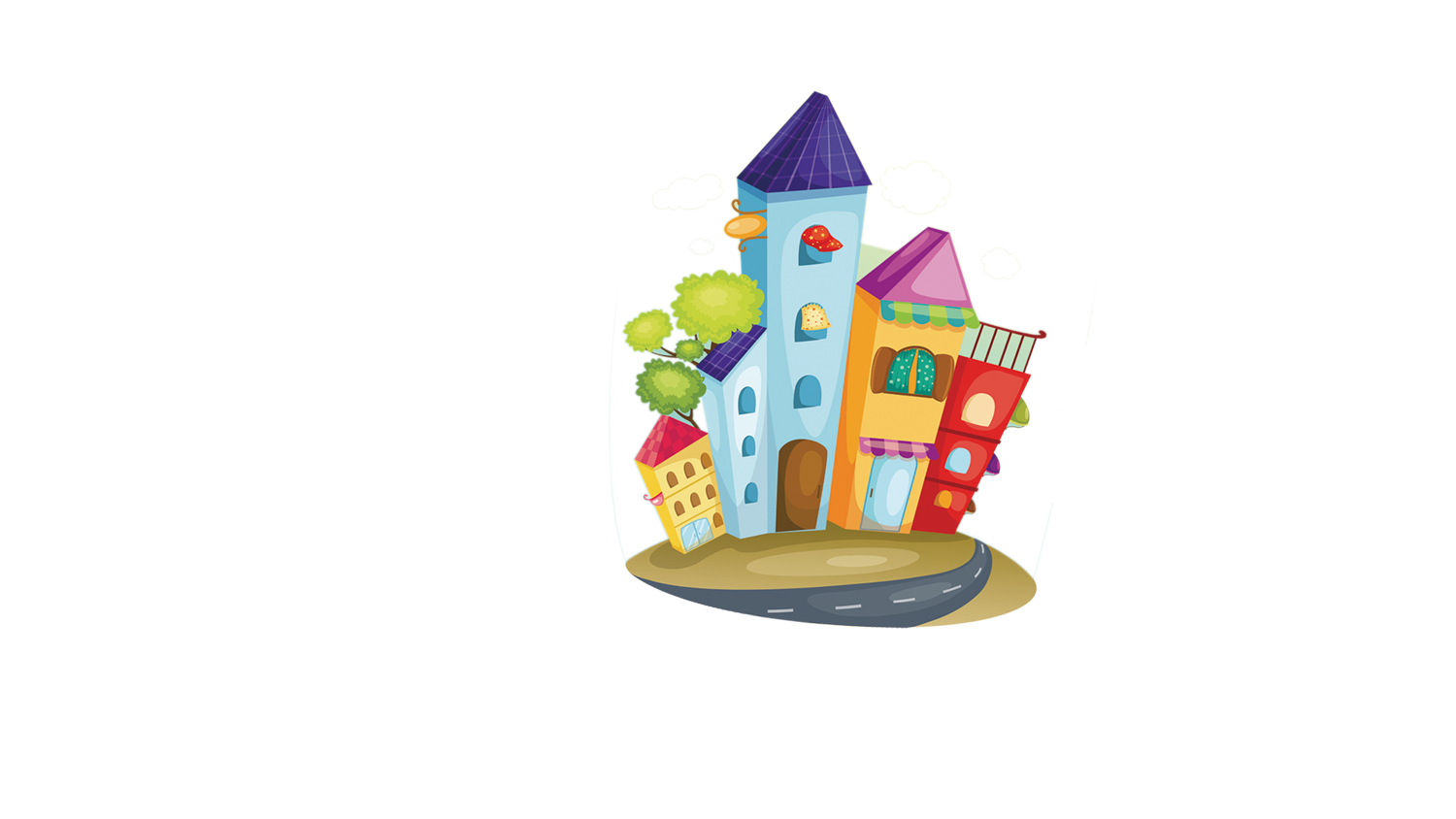 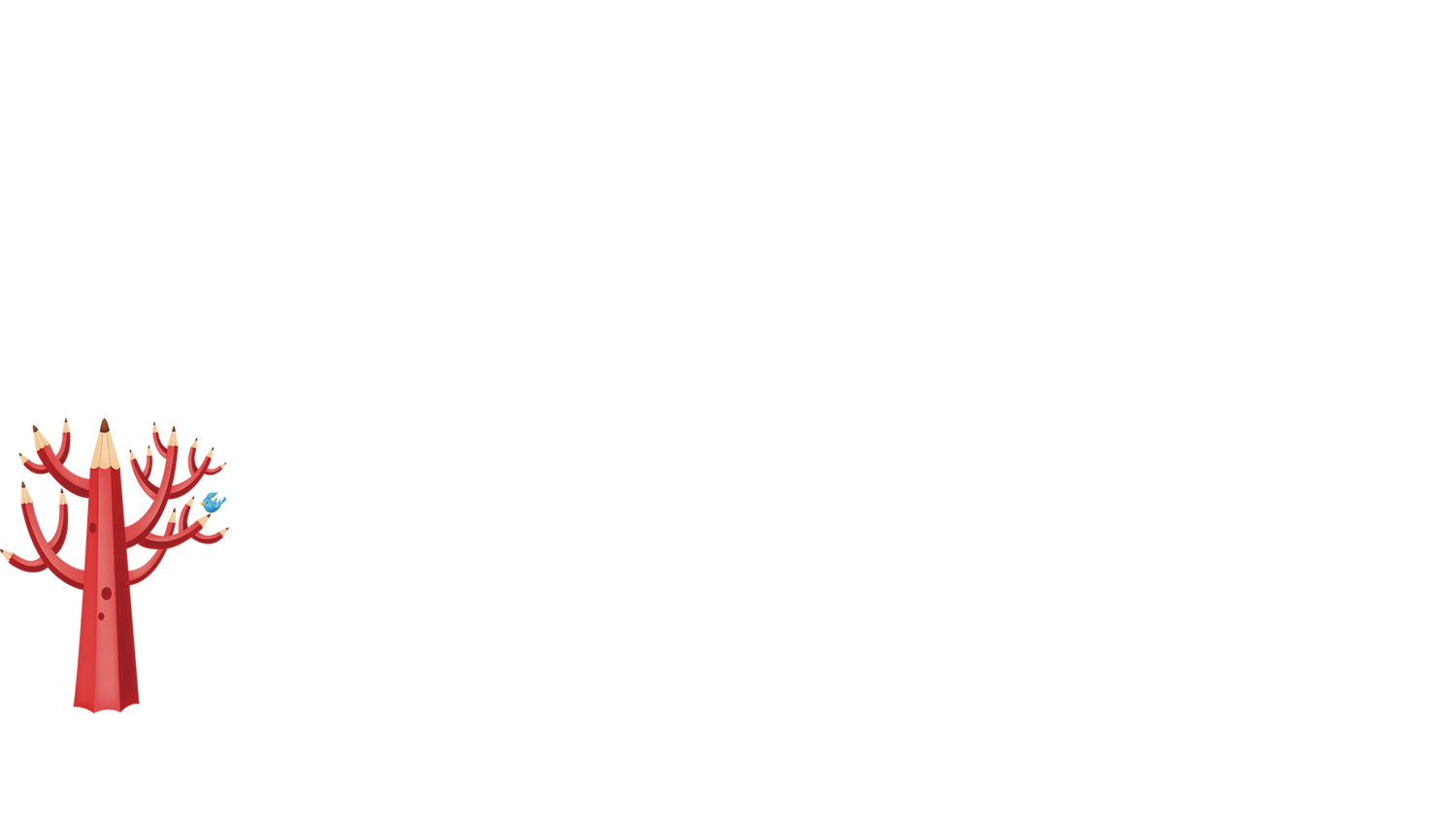 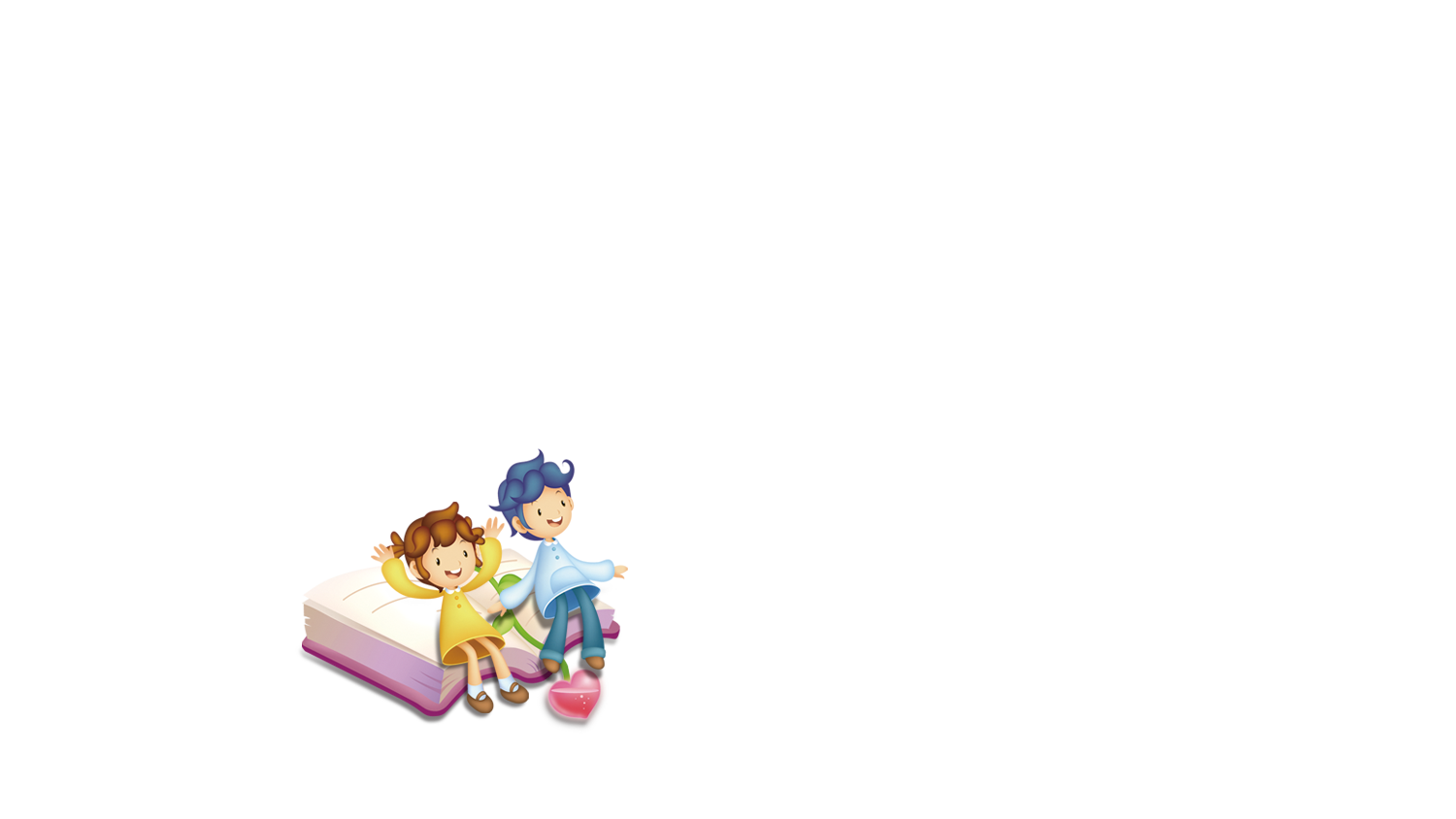 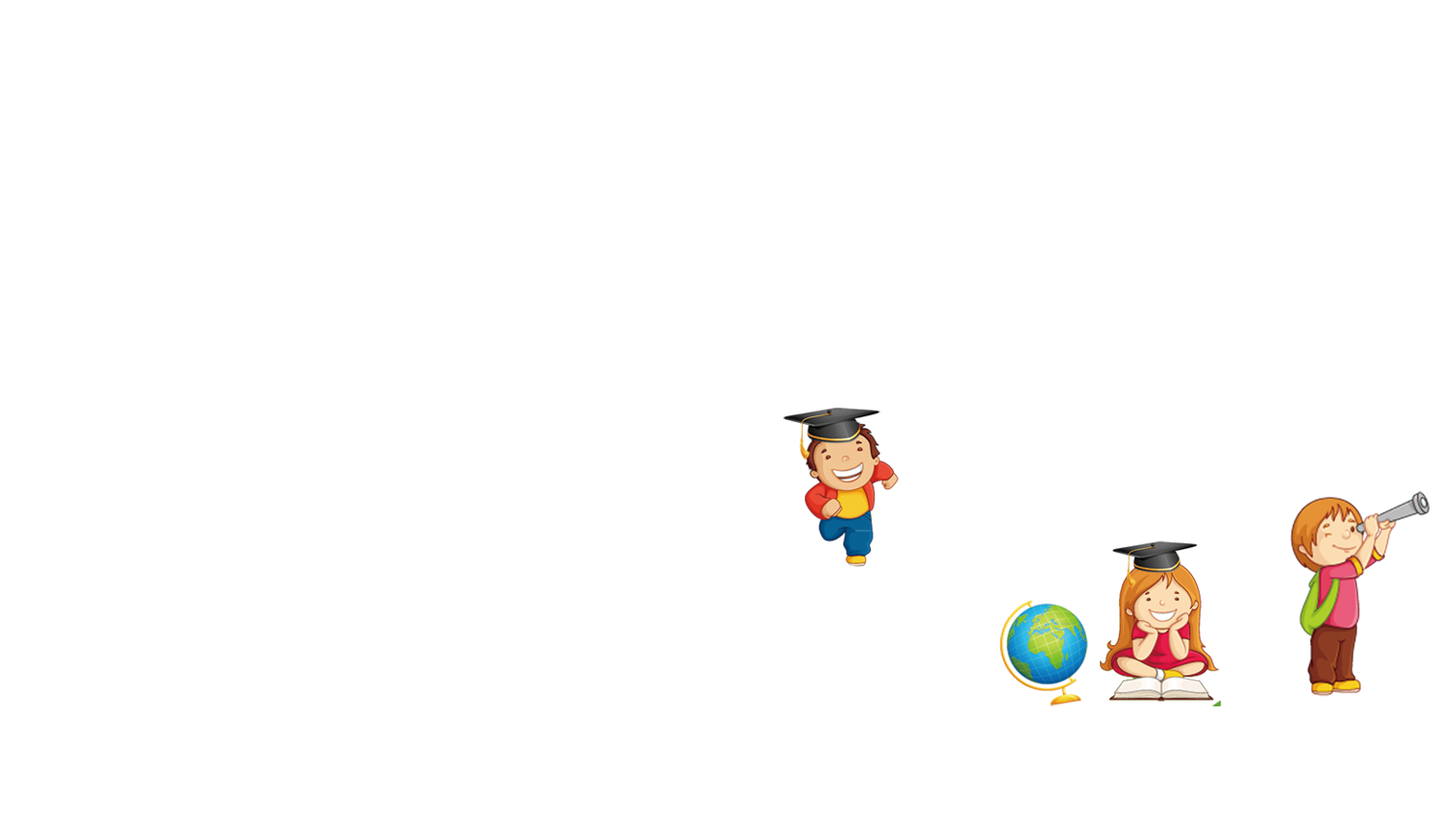 Câu 1.  Việc làm nào giúp góc học tập gọn gàng, ngăn nắp?
Sắp xếp sách vở vào cặp sau khi học bài. 
B. Nhờ mẹ đặt giúp đồng hồ báo thức. 
C. Tự chải đầu trước khi đi học.
Câu 2.  Việc làm nào là thực hiện nội quy?
A. Đi du lịch cùng cha mẹ. 
B. Chào thầy cô giáo khi ở trường. 
C.  Nghịch dây điện của nồi cơm điện đang sử dụng.
Câu 3.  Hành vi nào là không nên làm?
Nói chuyện riêng với bạn trong giờ học. 
Tự giác cắt móng tay khi móng tay dài. 
Đi học đúng giờ.
Câu 4.  Hành vi nào thể hiện tình cảm yêu thương gia đình?
Tranh giành đồ chơi với em. 
Quét nhà giúp bố mẹ khi ở nhà. 
Không làm giúp khi bố mẹ nhờ.
Câu 5.  Vân đang ngồi xem một bộ phim rất hay mà em thích.  Mẹ nhờ Vân trông em bé để mẹ nấu cơm.  Vân nên làm gì?
Vân từ chối, không trông em. 
Vân trông em nhưng cáu kỉnh, khó chịu với em bé. 
Vân vui vẻ đáp: “Mẹ cứ yên tâm, con sẽ trông em và vui vẻ chơi với em”.
Câu 6.  Những dụng cụ nào là cần thiết để giúp em luôn sạch sẽ?
Lược, khăn mặt. 
Bấm móng tay, bàn chải và kem đánh răng. 
C. Cả A và B.